Guide Badge Quiz
1.
3.
4.
5.
6.
7.
8.
9.
10.
11.
12.
2.
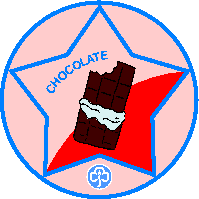 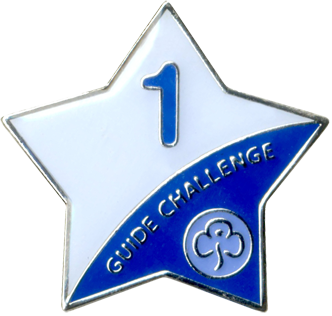 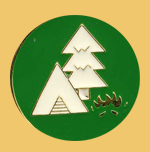 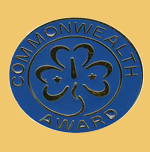 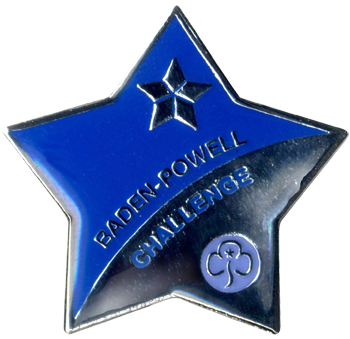 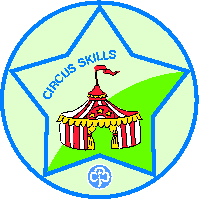 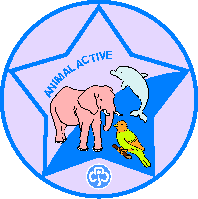 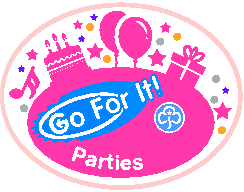 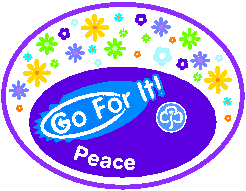 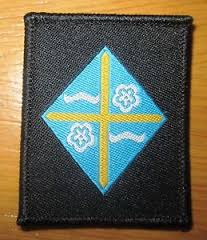 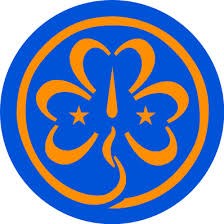 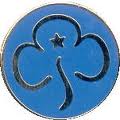 Guide Badge Quiz 

Chocolate 
Year 1 Challenge 
Guide Camp Permit
Commonwealth Award
Circus Skill
Go For It Parties
Baden Powell Award
Animal Active
Go For It Peace
World Badge
Guide Promise Badge
Cleveland County
Dingbats!
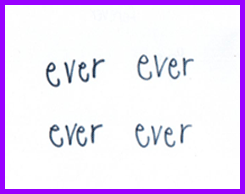 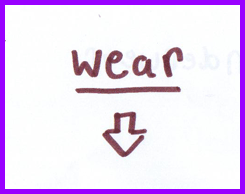 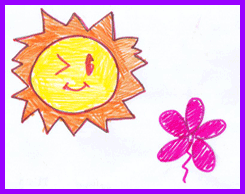 1
2
3
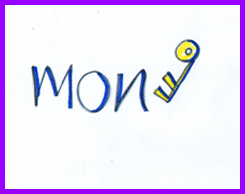 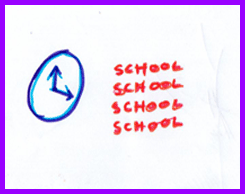 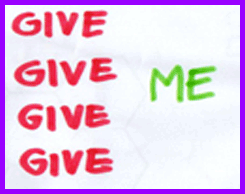 7
4
6
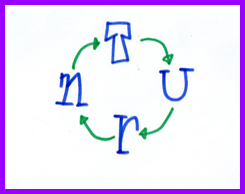 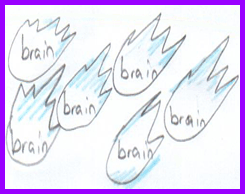 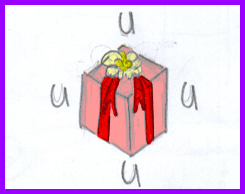 8
9
10
17
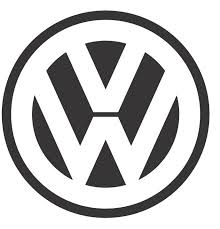 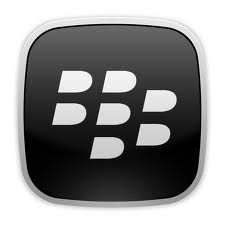 Logo Quiz
1
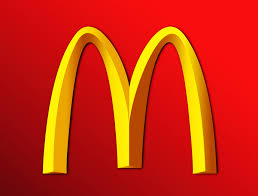 5
9
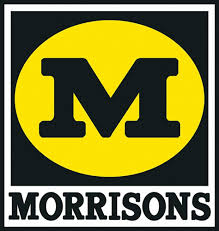 10
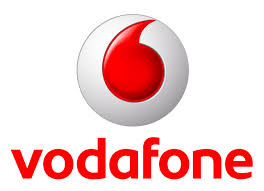 13
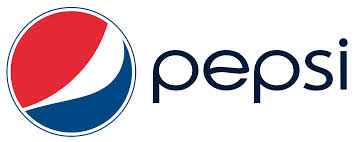 2
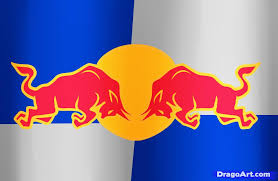 18
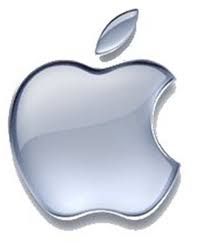 6
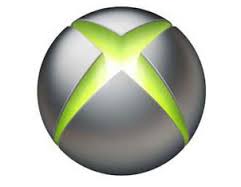 14
11
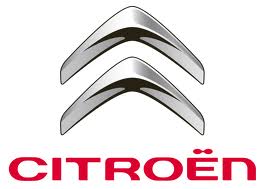 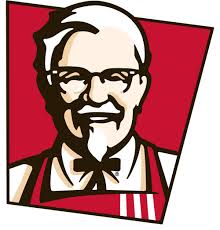 3
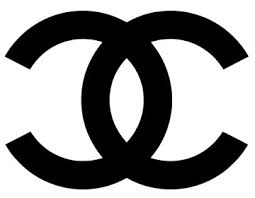 7
19
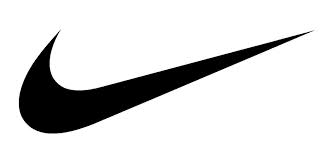 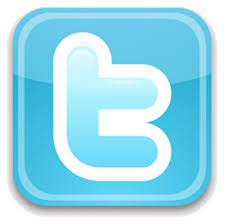 12
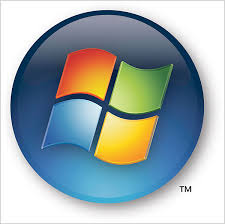 15
8
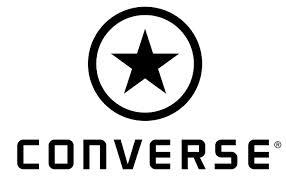 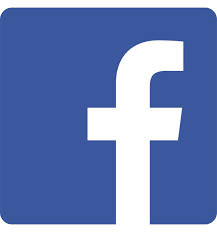 4
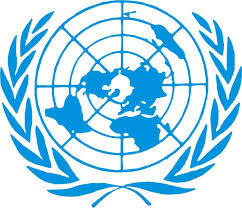 20
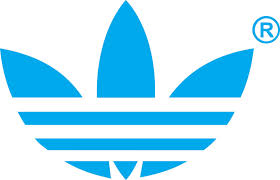 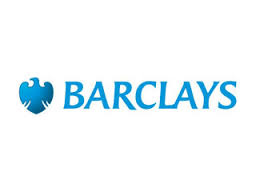 16
Logo Quiz 

McDonalds
Red Bull
Chanel 
UN
Morrisons
Apple
Nike
Facebook
Blackberry
Vodaphone
Citron 
Windows
Pepsi
KFC
Converse
Barclays
Volkswagen 
X-box
Twitter
Adidas
Dingbats

Forever
Underwear
Sunflower
Monkey 
Time for School
Forgive me 
Turn Around
Brain Storm 
Forgive You
Who is this?
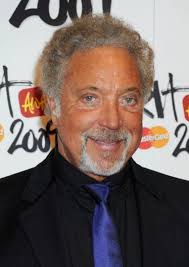 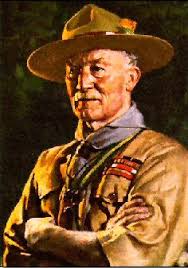 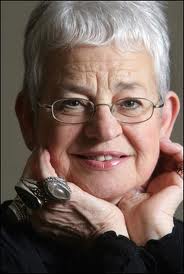 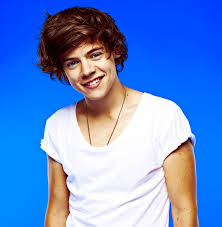 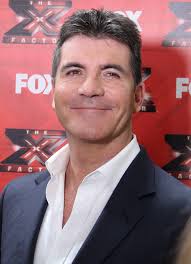 2
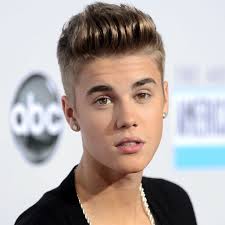 3
1
4
5
6
7
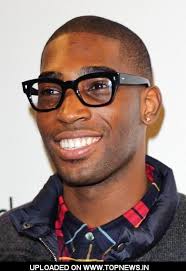 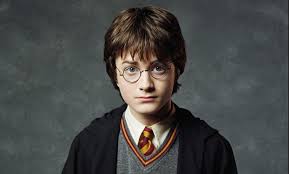 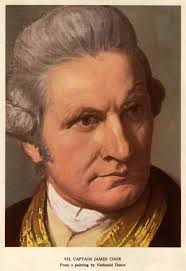 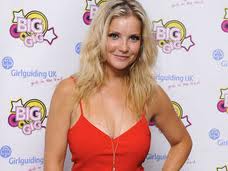 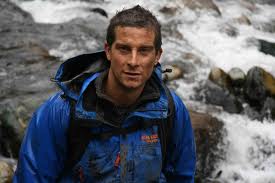 8
11
9
10
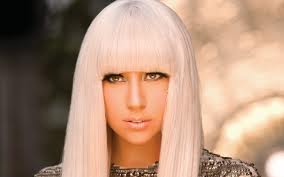 13
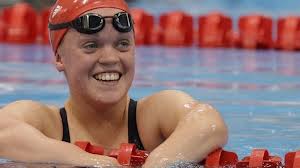 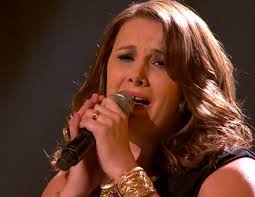 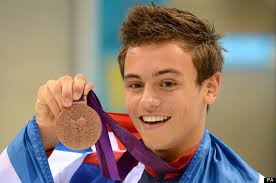 15
14
12
Name these famous duos!
1
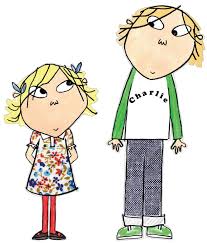 4
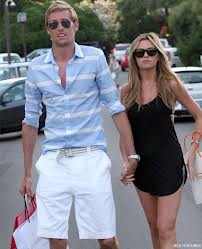 2
3
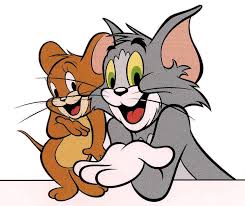 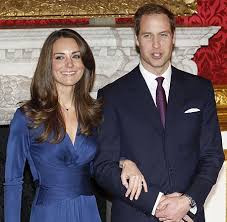 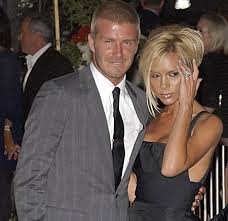 5
6
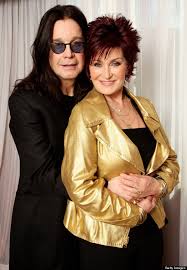 7
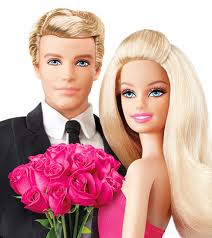 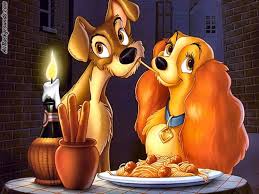 8
9
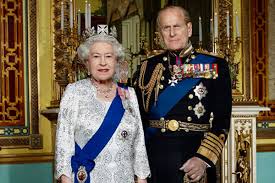 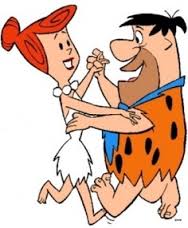 12
11
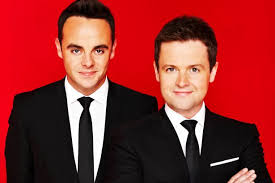 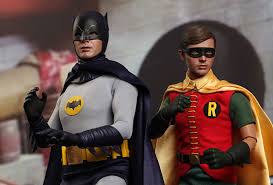 10
Who is this?

Jacqueline Wilson 
Harry Styles
Justin Beiber 
Simon Cowell
Tom Jones 
Baden-Powell
Tinie Tempah
Harry Potter
Captain James Cook 
Helen Skelton 
Bear Grylls 
Ellie Simmons
Lady Gaga
Tom Daily
Sam Bailey
Famous Duos 

Charlie and Lola
Prince William and Kate Middleton 
Tom and Jerry
Abbey Clansy and Peter Crouch 
David and Victoria Beckham 
Sharon and Ozzie Osbourne 
Barbie and Ken 
Lady and the tramp 
Queen Elizabeth II and Prince Philip
Fred and Wilma Flintstone 
Batman and Robin 
Ant and Dec